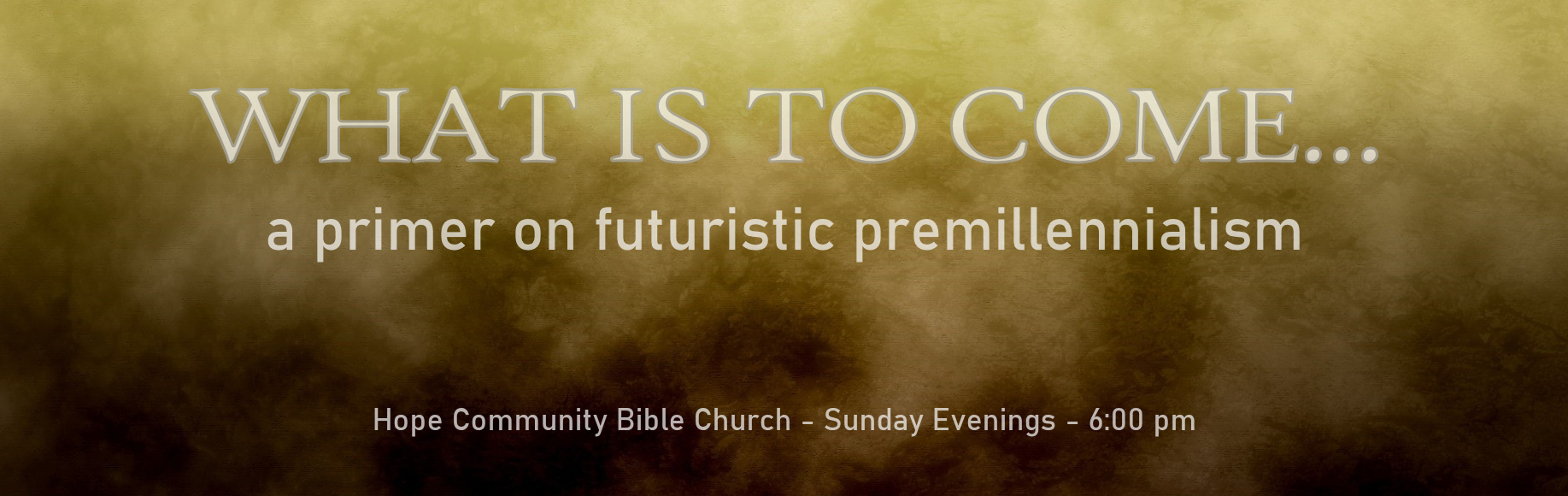 What Dispensationalism is Not Futuristic Premillennialism
October 10, 2021
Familiar with Terms
What is Trinitarianism? 
It is the belief, based upon Scripture, that there is one true God who manifests Himself in three persons, Father, Son, and Holy Spirit.

What is premillennialism?
The belief, based upon a literal interpretation of Scripture, that Jesus will come “before” the 1,000 year time period spoken of in Revelation 20 to reign and rule physically on the earth.

What is eschatology?
The study of future things according to the Scriptures.
Familiar with Terms
What is hermeneutics?
The principles and practice of Bible interpretation. There are two key methods:
Literal
Taking the words at face value; a normal, plain, historical-grammatical understanding of the text
Allegorical/Symbolic
Seeing a “deeper” more symbolic meaning than what the original author or the original readers would have understood.
Familiar with Terms
What is Dispensationalism? 
What are the “essentials” of Dispensationalism?

The framework and method of interpreting and understanding the Scriptures that:

Maintains a distinction between Israel and the Church

Holds to a consistently literal hermeneutic in interpreting prophetic Scripture (and all of Scripture)

Holds that God’s underlying purpose in the world is His own glory (doxological).
Familiar with Terms
What is Dispensationalism? 
What are the “essentials” of Dispensationalism?

The framework and method of interpreting and understanding the Scriptures that:

Maintains a distinction between Israel and the Church

Holds to a consistently literal hermeneutic in interpreting prophetic Scripture (and all of Scripture)

Holds that God’s underlying purpose in the world is His own glory (doxological).
Familiar with Terms
Five Myths (accusations) Concerning Dispensationalism
Myth 1:  Dispensationalism teaches multiple ways of salvation
Myth 2: Dispensationalism is inherently Arminian
What is Arminianism?
In 1610 the students of Jacob Arminius (a Dutch seminary professor) constructed five articles of faith based on his teachings.  His followers, being known as Arminians, presented these five doctrines to the state of Holland in the form of a “Remonstrance” (i.e. a protest).  The Arminians were protesting the Belgic Confession of Faith (1561) and the Heidelberg Catechism (1563) both based upon the historic teachings of the Church, wanting these historic teachings to be changed to reflect their own.  Their teachings are summarized by five points.
What is Arminianism?
Free will or human ability – man has the will and ability in himself to come to God, and does not need to be regenerated by the Spirit.  Faith is man’s act and precedes the new birth.  Faith is the sinner’s gift to God; it is man’s contribution to salvation.
Conditional election – God’s choice of certain individuals unto salvation before the foundation of the world was based upon His foreseeing that they would respond to His call.  Thus the sinner’s choice of Christ, not God’s choice of the sinner, is the ultimate cause of salvation.
Universal redemption or general atonement – Christ’s redeeming work made it possible for everyone to be saved but did not actually secure the salvation of anyone.  Christ’s redemption becomes effective only if man chooses to accept it.
What is Arminianism?
The Holy Spirit can be effectually resisted – The Spirit calls inwardly all those who are called outwardly by the gospel invitation; He does all that He can to bring every sinner to salvation.  But inasmuch as man is free, he can successfully resist the Spirit’s call.  The Spirit cannot regenerate the sinner until he believes.  God’s grace is not invincible; it can be, and often is resisted and thwarted by man.
Falling from grace – those who believe and are truly saved can lose their salvation by failing to keep up with their faith.
How did the Church respond to Arminianism?
These five articles of faith were examined by the Counsel of Dort in 1618-19 a gathering of pastors, theologians, and politicians.  This counsel held 154 sessions over a seven month period.  Failing to reconcile the Arminian teaching with the Word of God, they unanimously rejected them.  They felt that a mere rejection was not sufficient and so composed five rebuttal statements that today have become known to us as the five points of Calvinism.  Many of you are familiar with these five points.
How did the Church respond to Arminianism?
Total depravity (total inability) – Not that people are as bad as they can be – but rather that they are as bad off as can be in that nothing a person does is good enough to earn his standing before the holy God.
Unconditional election – God elected some sinners to salvation of His own free will independent of anything the sinners would or would not do.
Limited atonement/Particular redemption – Christ died for the Church to save His people from their sins.
Irresistible grace – The Holy Spirit irresistibly draws all the elect to Christ by grace through faith.
Perseverance of the Saints – All the elect will persevere to the end in faith and be glorified with Christ.
John Feinberg
“Neither Calvinism nor Arminianism is at the essence of dispensationalism…This matter is not at the essence of dispensationalism, because Calvinism and Arminianism are very important in regard to the concepts of God, man, sin, and salvation.”
Note: 
Arminianism and Calvinism are about how a person is saved.

Dispensationalism is about how God promised to fulfill His plans and purposes for Israel and the Church.
Five Myths (accusations) Concerning Dispensationalism
Myth 1:  Dispensationalism teaches multiple ways of salvation
Myth 2: Dispensationalism is inherently Arminian
Myth 3: Dispensationalism is inherently Antinomian
“Antinomianism” [lit. “no law”] is the teaching that it is not necessary for Christians to preach and/or obey the moral laws of God.  Many nondispensationalists believe that dispensationalists teach that converted Christian persons can (not may) live and sin throughout their post-conversion lives with no threat to their eternal destiny.
Five Myths (accusations) Concerning Dispensationalism
Myth 1:  Dispensationalism teaches multiple ways of salvation
Myth 2: Dispensationalism is inherently Arminian
Myth 3: Dispensationalism is inherently Antinomian
Myth 4: Dispensationalism leads to non-Lordship salvation
Non-Lordship theology is characterized by the beliefs that repentance and surrender of one’s life to the Lordship of Christ are not necessary for salvation to occur.  In other words, a person may receive Jesus as Savior, but does not have to receive Him as Lord.
Five Myths (accusations) Concerning Dispensationalism
Myth 1:  Dispensationalism teaches multiple ways of salvation
Myth 2: Dispensationalism is inherently Arminian
Myth 3: Dispensationalism is inherently Antinomian
Myth 4: Dispensationalism leads to non-Lordship salvation
Myth 5: Dispensationalism primarily about seven dispensations.
Six Essential Truths about Dispensationalism:
There are multiple senses of “seed of Abraham”; thus, the church’s identification as “seed of Abraham” does not cancel God’s promises to the believing Jewish “seed of Abraham.

Galatians 3:7 – “Therefore, be sure that it is those who are of faith who are sons of Abraham.” [salvifically]

Galatians 3:29 – “And if you belong to Christ, then you are Abraham's descendants, heirs according to promise.” [salvifically]
The four senses in which the term “seed of Abraham” may be understood:
It can refer to those who are biological descendants of Abraham. (John 8)
It can refer to the Messiah, who is the unique individual seed of Abraham. (Galatians 3:16)
It can refer to the righteous remnant of Israel (cf. Isaiah 41:8 with Romans 9:6).
It can refer in a spiritual sense to believing Jews and Gentiles (Galatians 3:29).

The application of the titles “sons of Abraham” or “seed of Abraham” to believing Gentiles does not mean that believing Gentiles are spiritual Jews or part of Israel.
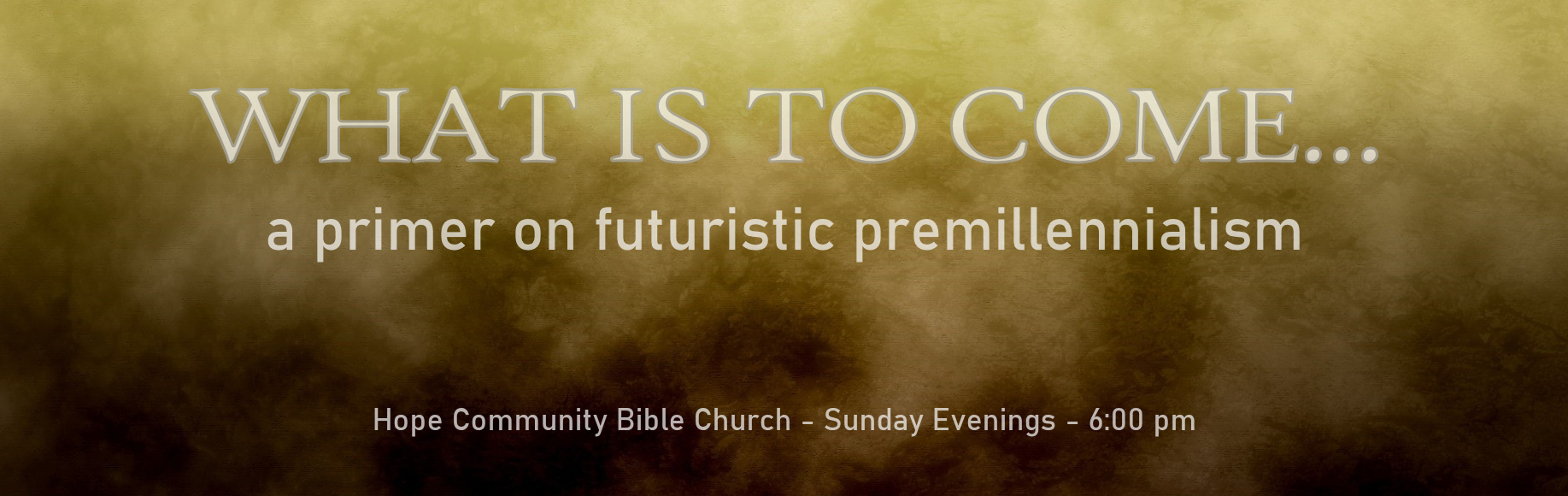 What is Dispensationalism? Futuristic Premillennialism
September 19, 2021